Surface NOx June 02, 2017 21Z (O3 Exceedance Day on Western Shore of Lake Michigan)
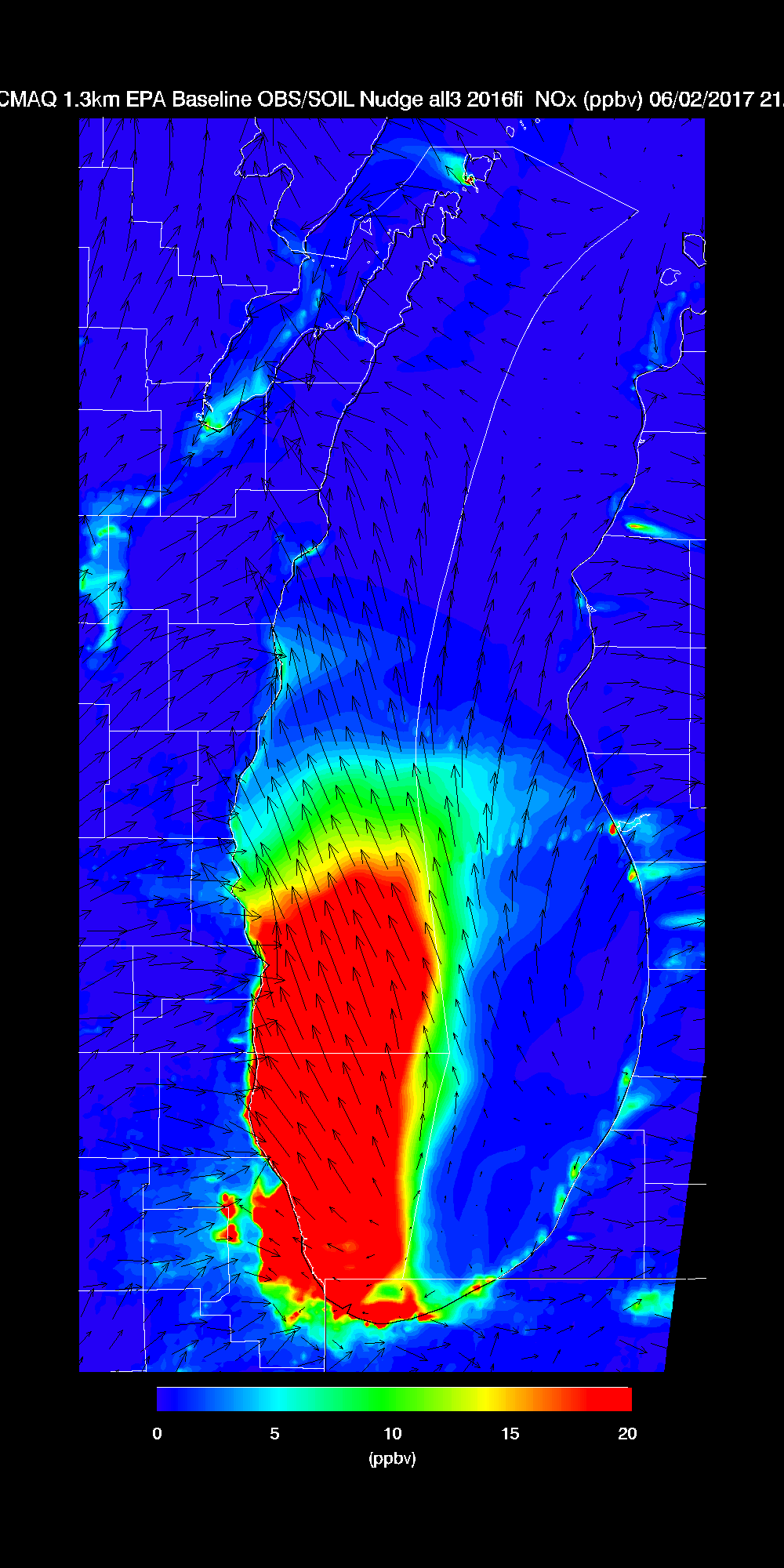 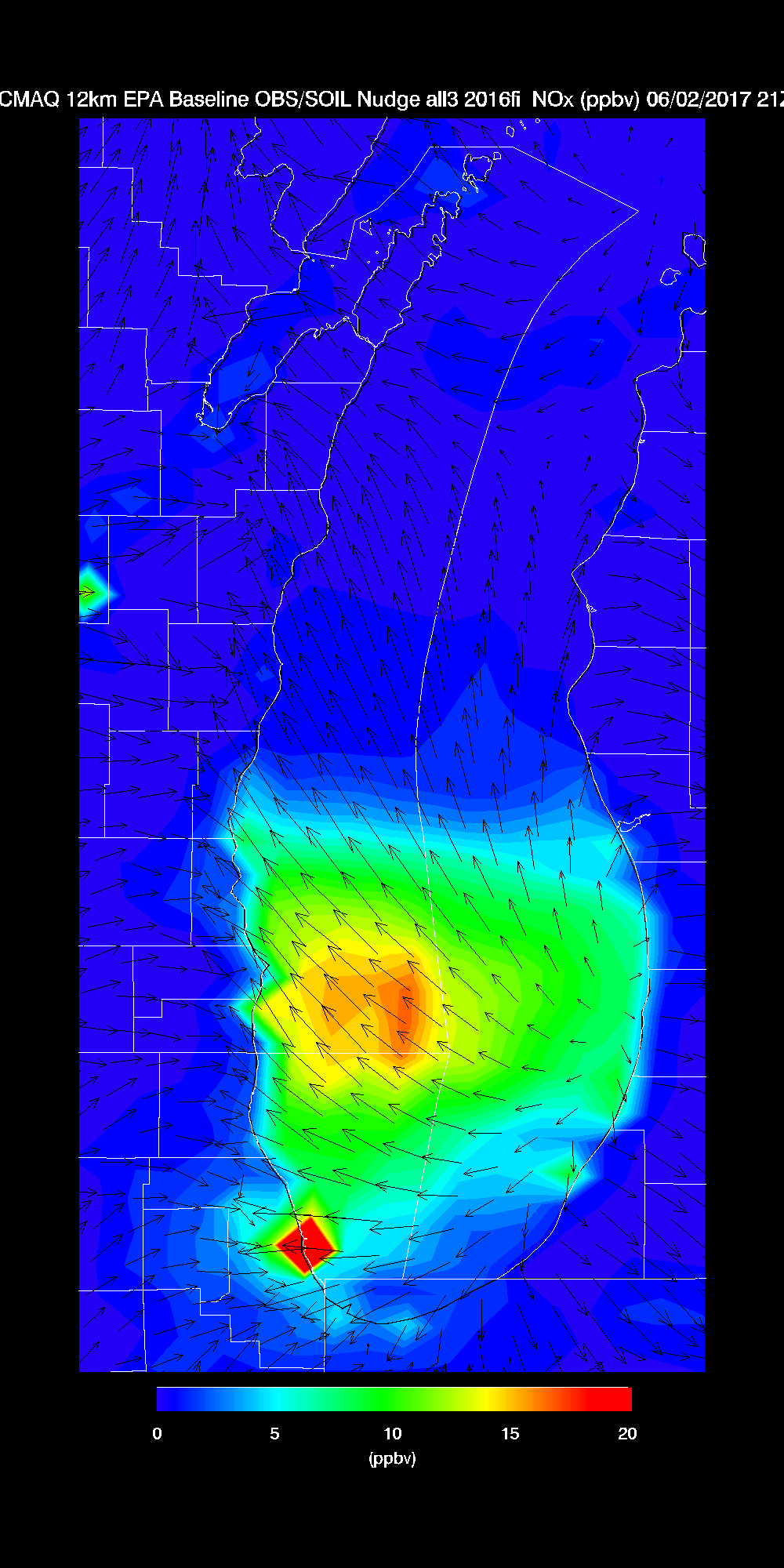 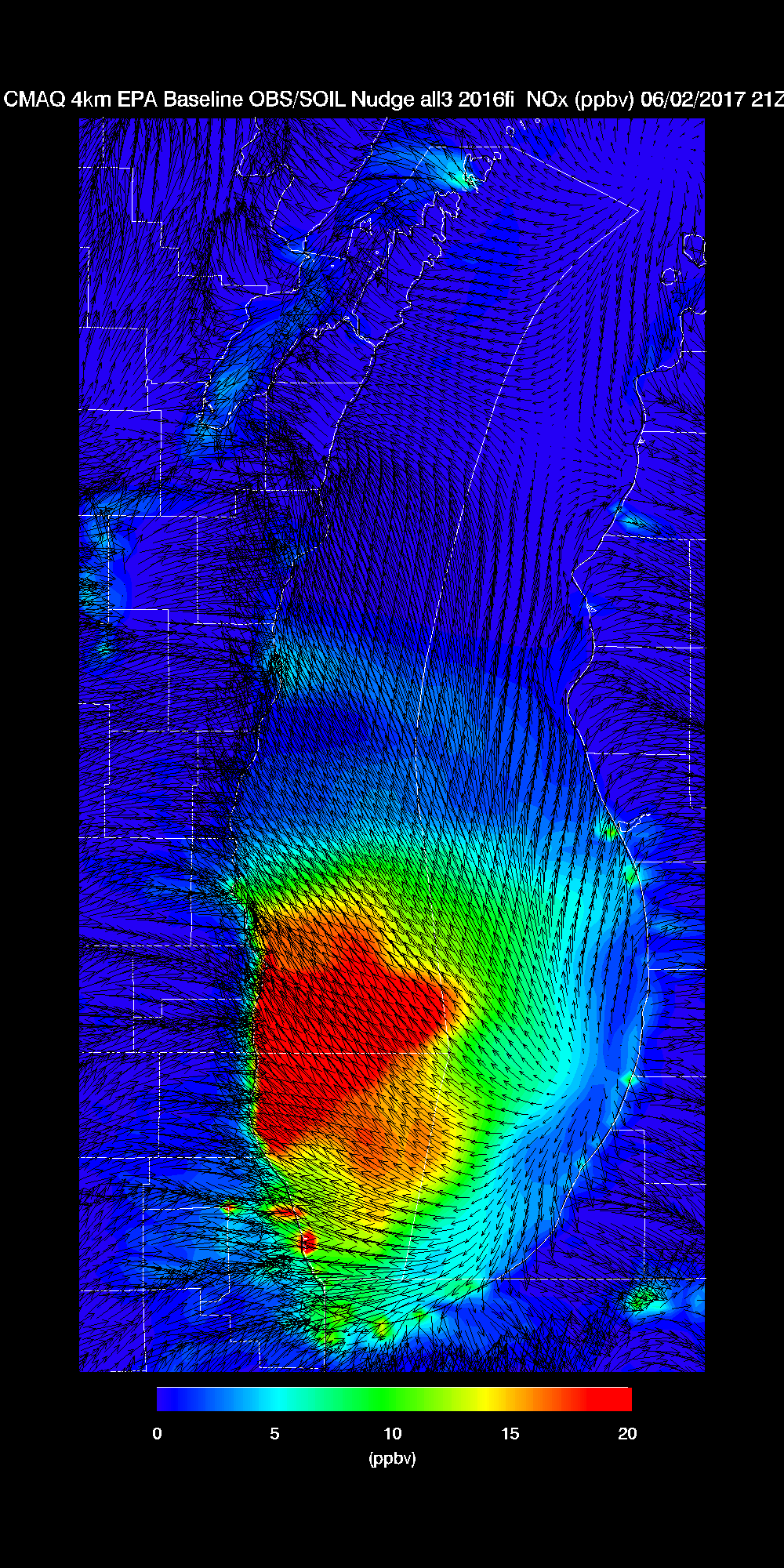 EPA
Baseline
EPA
Baseline
EPA
Baseline
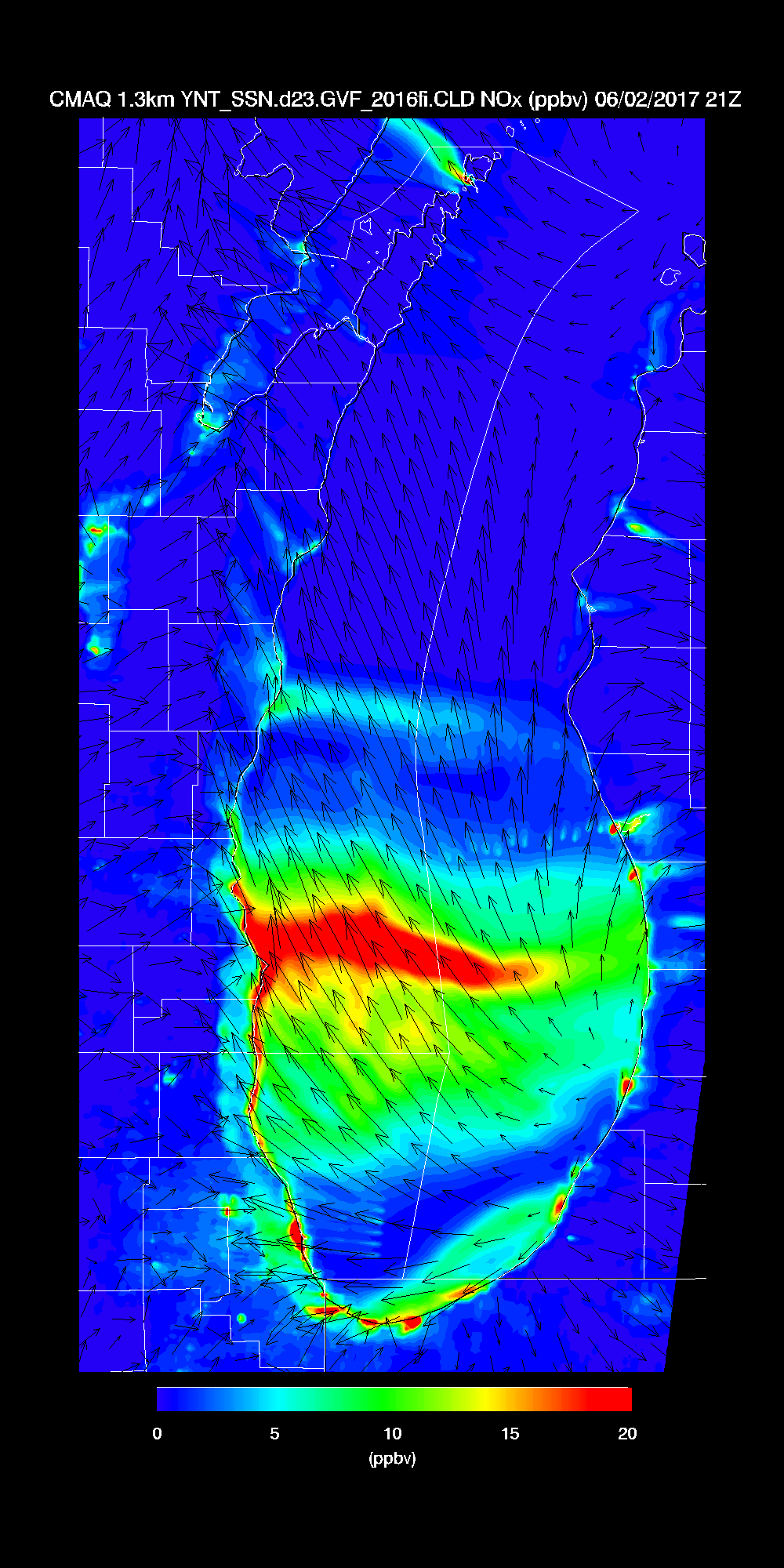 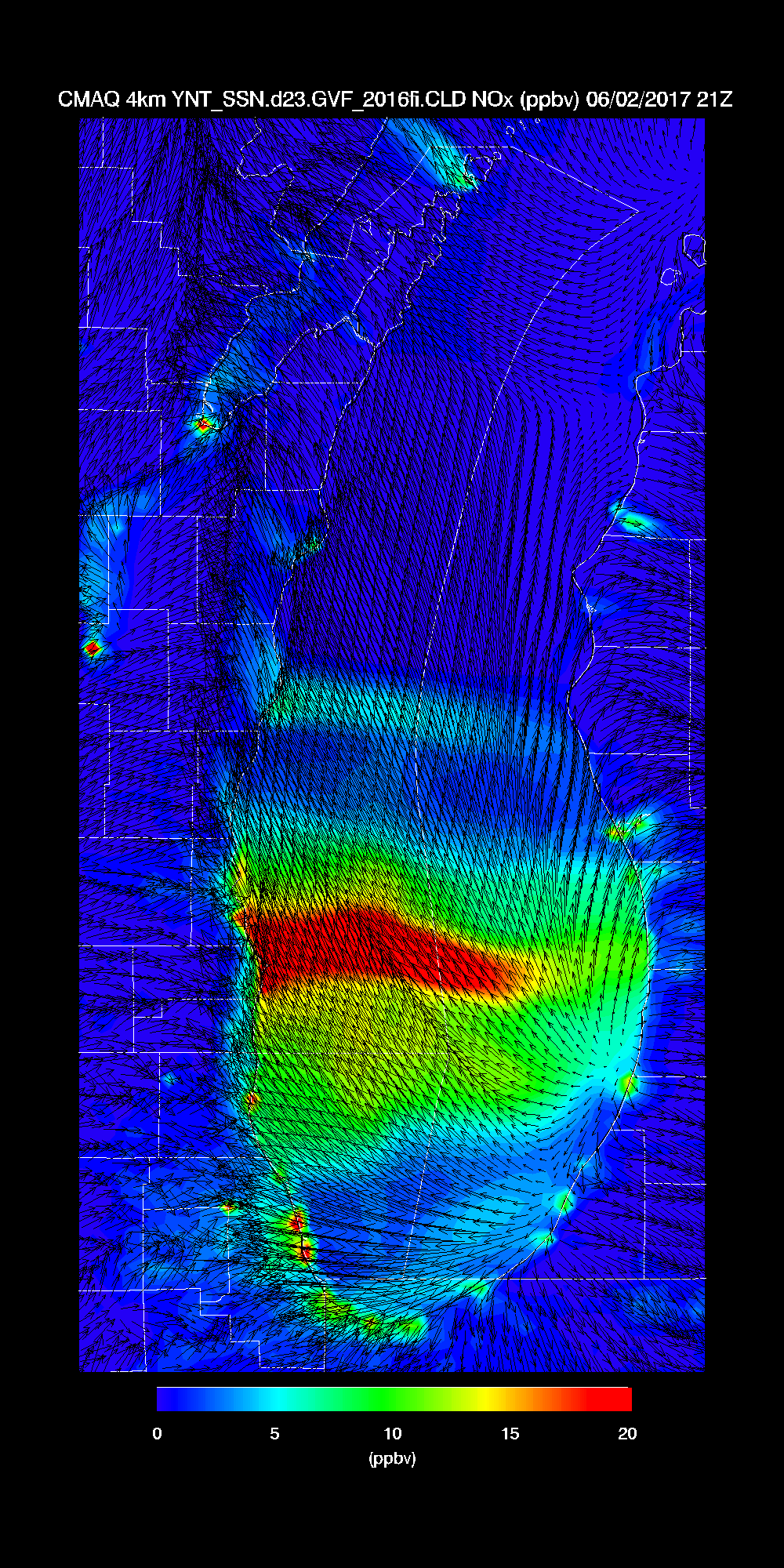 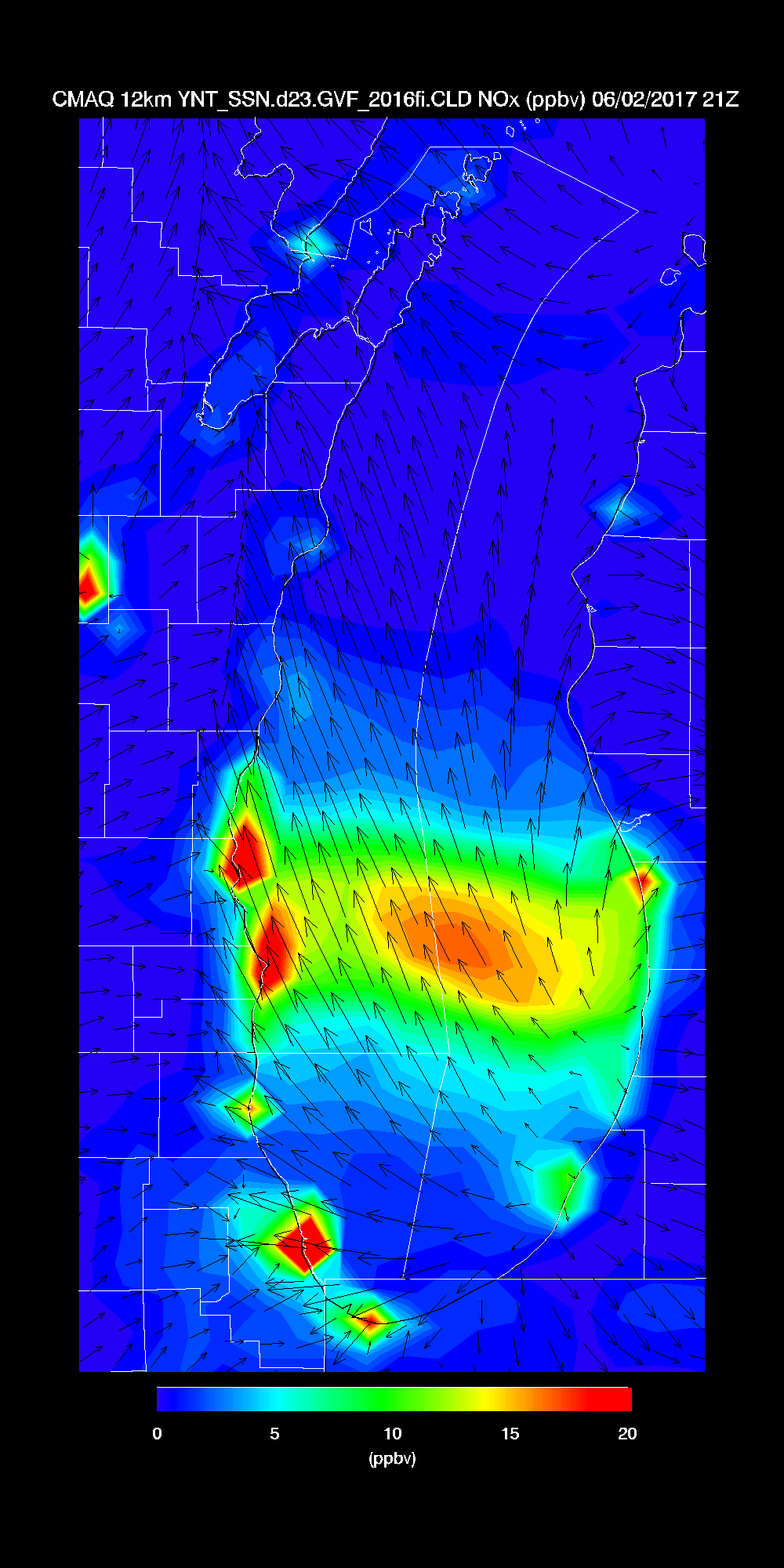 LADCO
Optimized
LADCO
Optimized
LADCO
Optimized
4km
12km
1.3km
Significant differences in CMAQ surface NOx as model resolution increases
What model resolution is needed for coastal ozone assessment/forecast modeling?
EPA Baseline NO2
EPA Baseline NO2 VCD
June 02, 2017 GEOTASO NO2 VCD
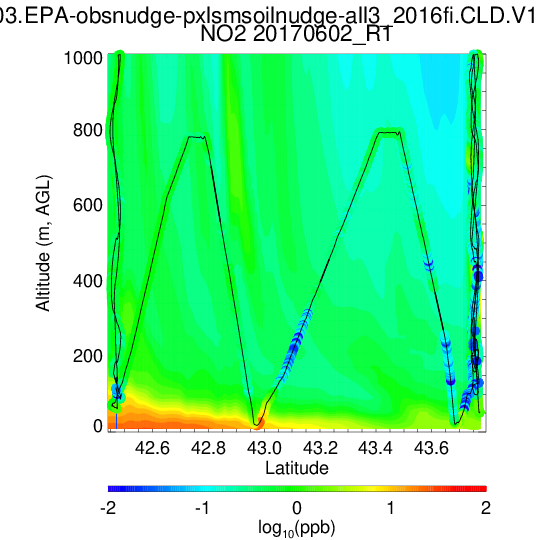 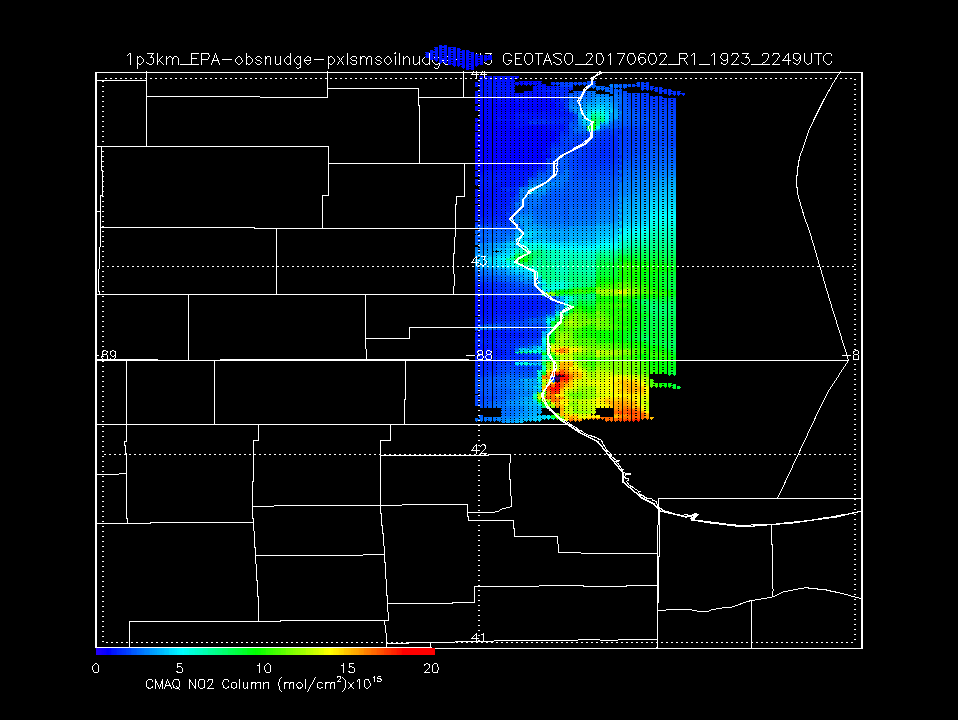 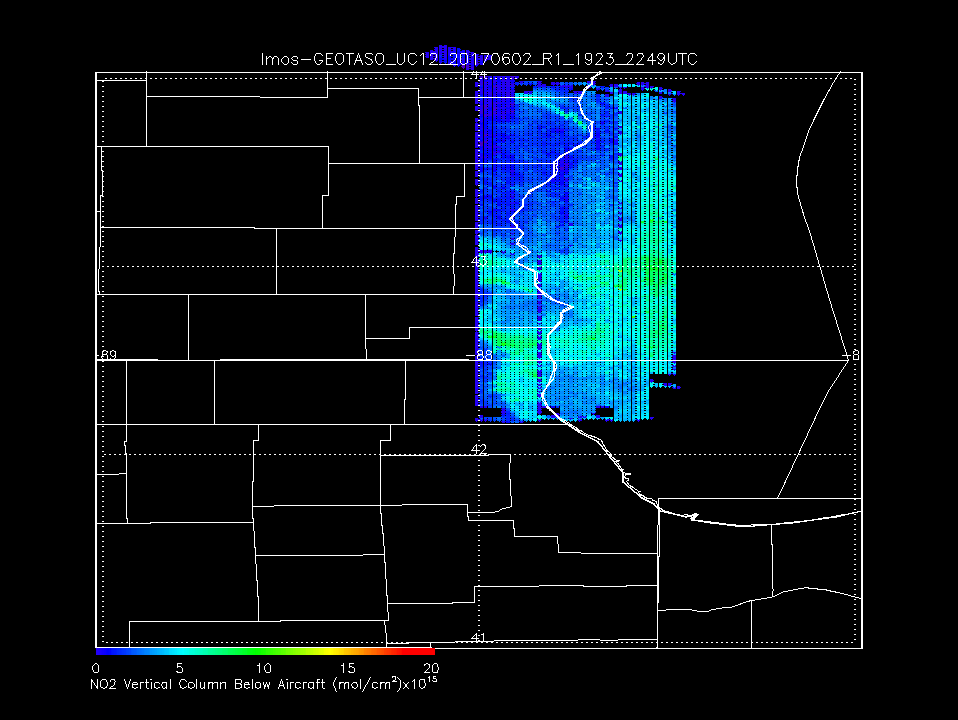 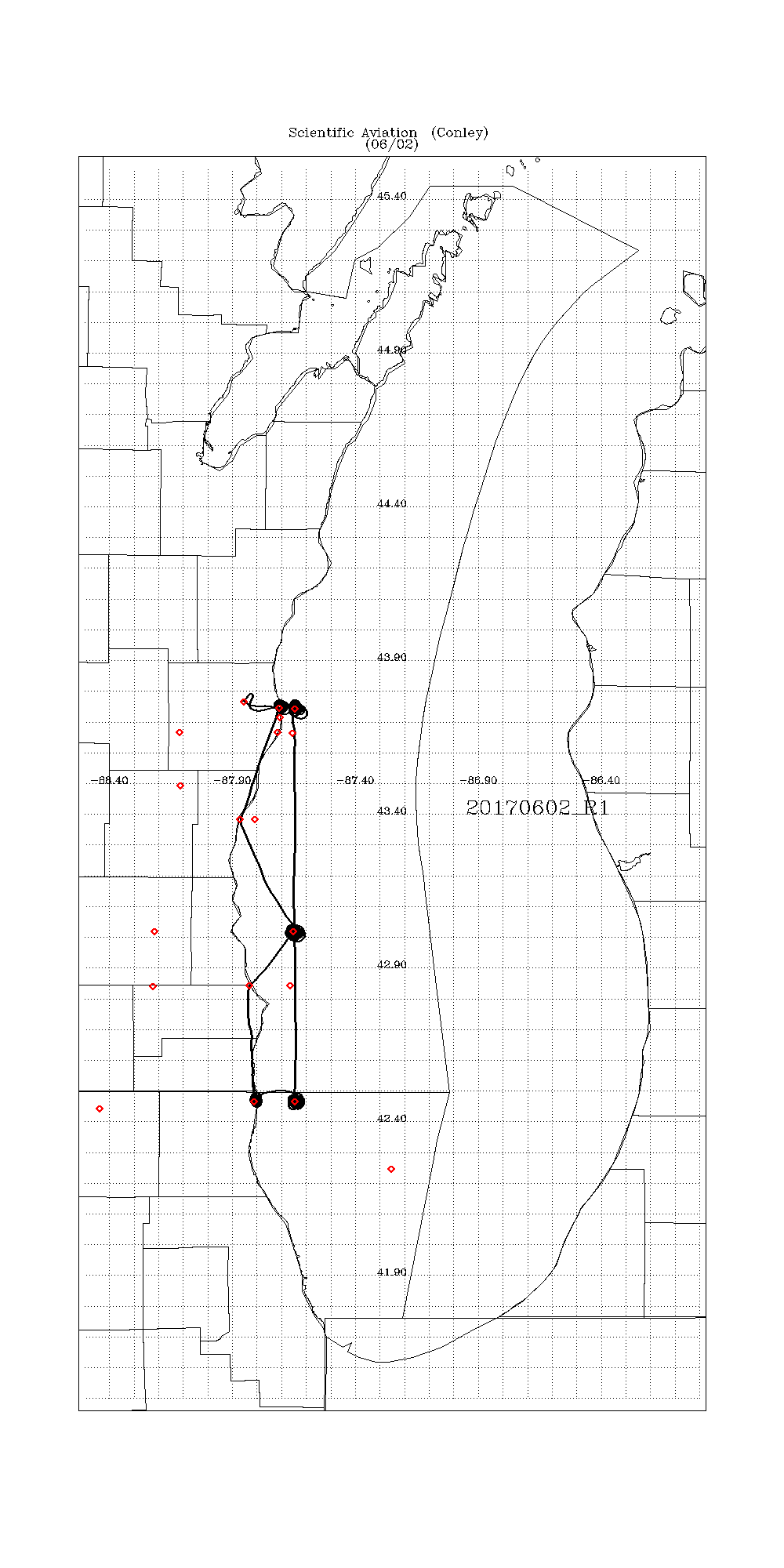 Scientific Aviation
Flight June 02, 2017
LADCO Optimized NO2 VCD
GEOTASO NO2 VCD shows significant Lake breeze penetration

Insitu airborne measurements suggest very shallow (60m) NO2 enhancements within marine boundary layer

How will the resolution of GEOS-CF influence TEMPO AMF in coastal regions?
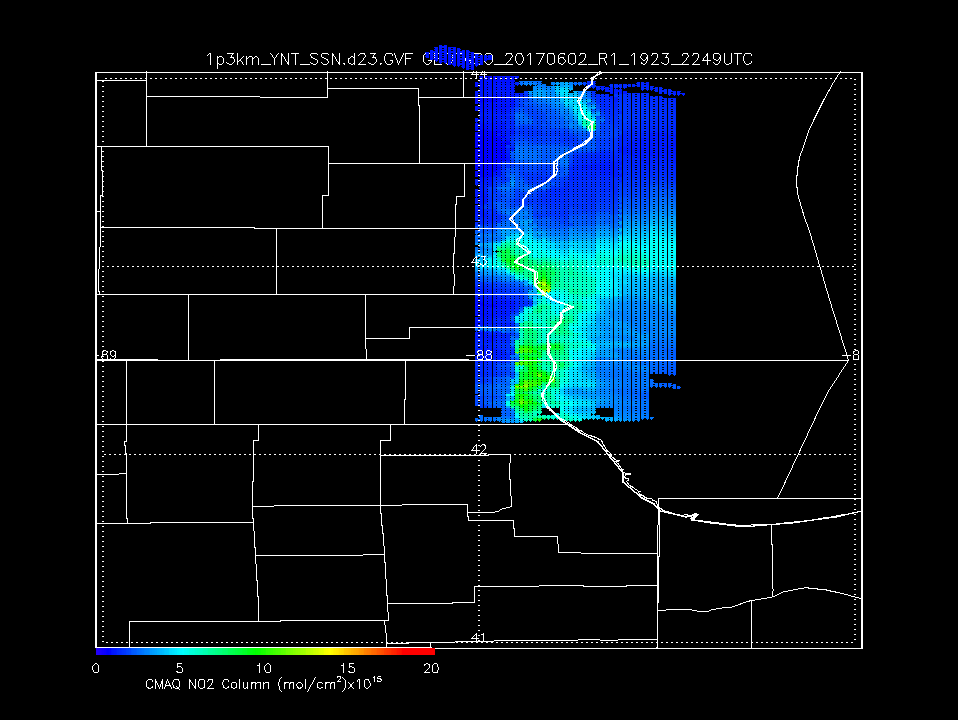 LADCO Optimized NO2
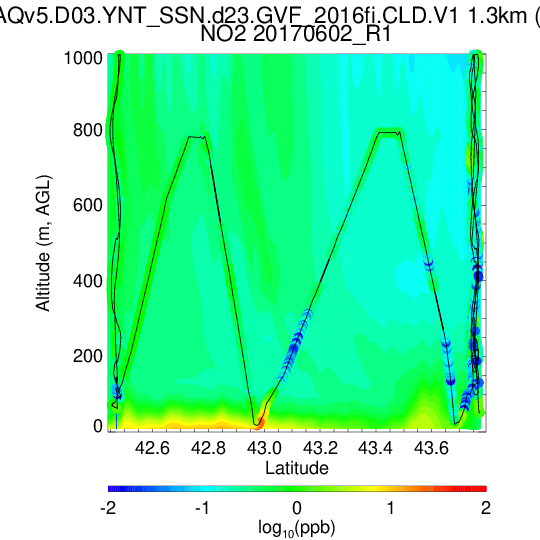